Operační program Spravedlivá transformace
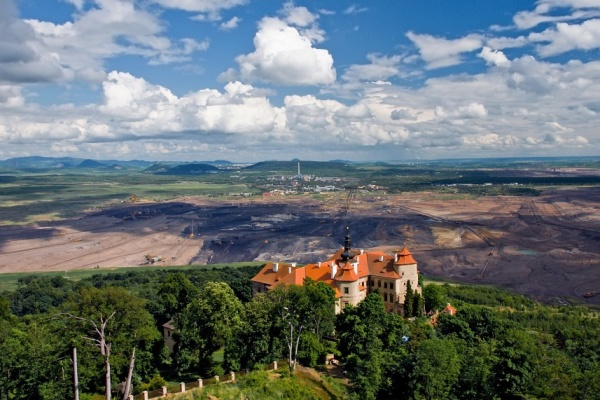 Most, 11.4.2022
Ústecký kraj
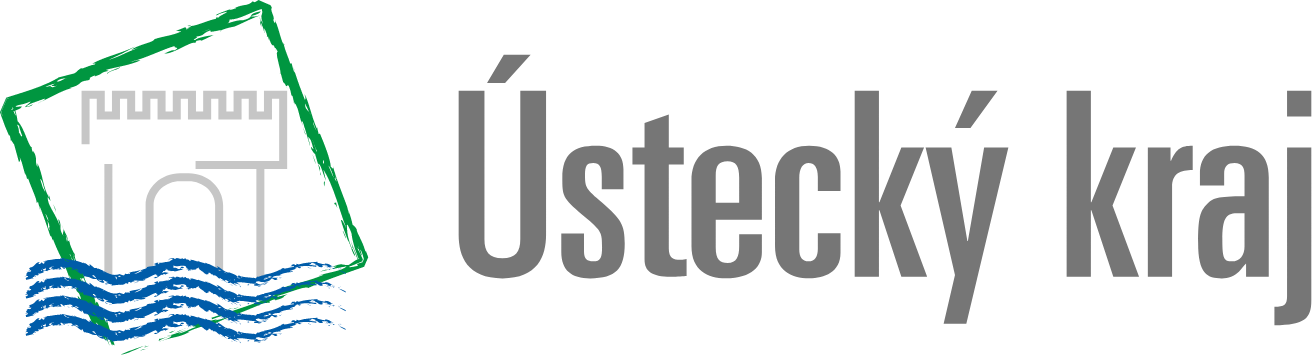 Operační program Spravedlivá transformace
15,8 mld. Kč  pro Ústecký kraj
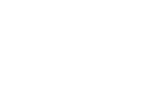 Podnikání 
Věda, výzkum, inovace
Nová energie
Digitální inovace
Obnova území
Oběhové hospodářství
Lidé a dovednosti
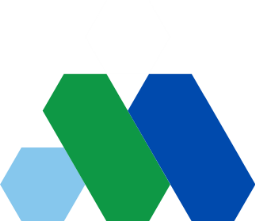 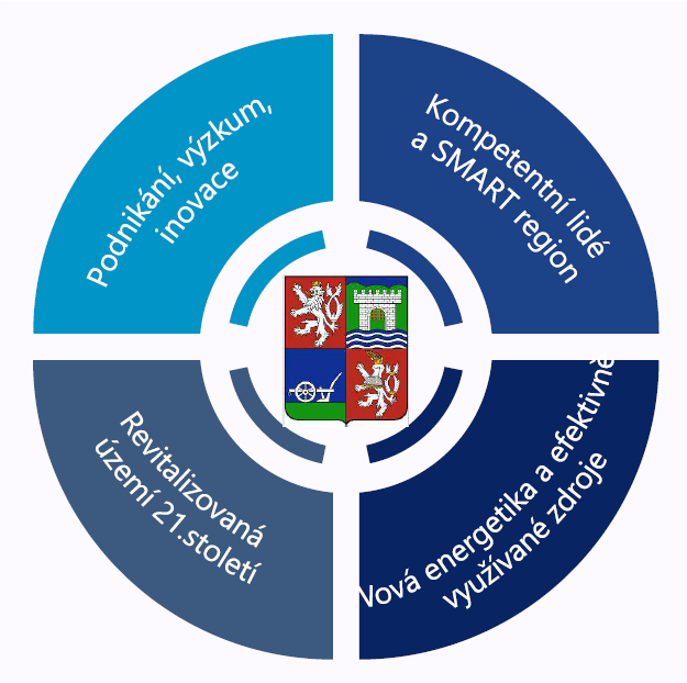 PLÁN
TRANSFORMACE
ÚSTECKÉHO KRAJE
(PTÚK)
Ústecký kraj     #NOVÝ START
Strategické projekty
Zastřešující projekty
Tematické výzvy
Finanční nástroje
Formy podpory v Operačním programu Spravedlivá transformace
S
Z
T
F
předpokládaná alokace 7,9 mld. Kč
pravidelný monitoring s nositeli, spolupráce SFŽP, MŽP (rizika, změny, harmonogram, rozpočet...)
výzva - předprojektová příprava
ÚK projekt Transformační centrum
aktuálně v přípravné fázi (témata, překryvy, podmínky)
příprava programových dokumentů pro implementaci v rámci KÚÚK – odvětvové odbory, partnerské instituce (ICUK, MAS,…..)
ověřování absorpční kapacity
zacílení dle PSÚT
mapování absorpční kapacity, identifikace klíčových témat, 
spolupráce s rezorty v rámci tematických PS - finalizace překryvů, odstranění nejasností
aktuálně v přípravné fázi
spolupráce s komerčním poskytovatelem služeb – NRB
pilotní ověřování pro nastavení podmínek – program Expanze pro MSP
Zastřešující projekty     380 000 tis Kč
Strategické projekty       300 370 tis Kč
Tematické výzvy           2 560 000 tis. Kč
Finanční nástroje            300 000 tis Kč
1. Podpora podnikání
programy pro MSP pro různé fáze životního cyklu firem (start-ups, rozvoj stávajících firem, inovace ve firmách, transformační procesy, digitální vouchery)
2. Kreativní vouchery
služby subjektů v kulturně kreativních odvětví (KKO)
filmové štáby - AVD
SC 1.1 Podnikání
H2 Triangle - 300 370 tis. Kč
produktivní investice MSP a VP
kreativní centra nižšího řádu
Program EXPANZE – pro MSP (zvýhodněné úvěry, záruky…)
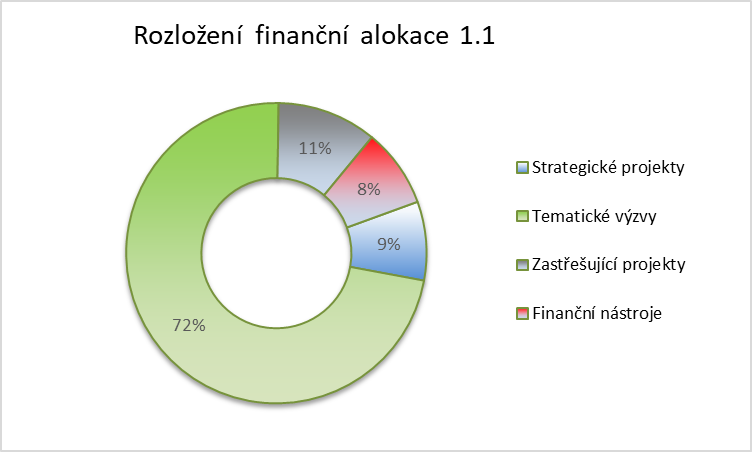 Tematické výzvy                775 000 tis. Kč
Strategické projekty       2 366 947 tis Kč
aplikační výzkum – OZE, vodík, cirkulární ekonomika
výzkumná infrastruktura, komplexní výzkumné projekty
GET Centre UJEP – Green Energy Technologies Centre of UJEP
Transformační centrum ÚK
SC 1.2   Výzkum, vývoj, inovace
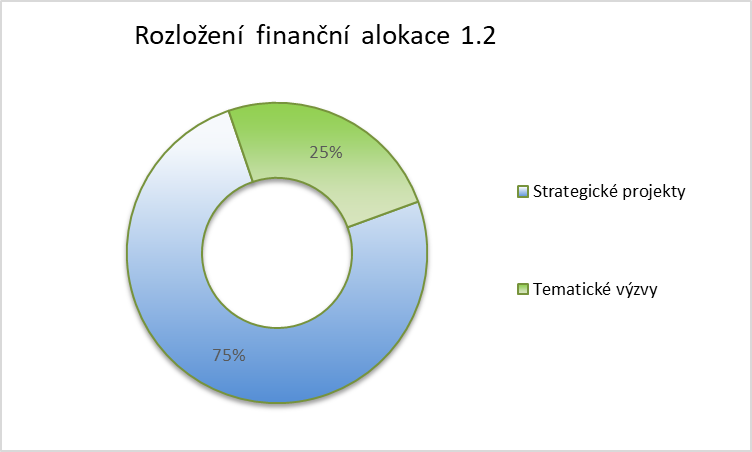 Strategické projekty        1 536 273 tis Kč
Zastřešující projekty         200 000 tis Kč
Tematické výzvy                 525 000 tis. Kč
SC 1.3 Nová energie
SYNERGYS - systémy pro energetickou synergii
Zavádění vodíkové mobility ve městě Ústí nad Labem
Podpora přípravy projektových záměrů obcí, NNO v oblastech podporovaných FST:
PD pro stav./územní rozhodnutí
klimatické vouchery (en. audity, studie, analýzy)
vodíkové vouchery
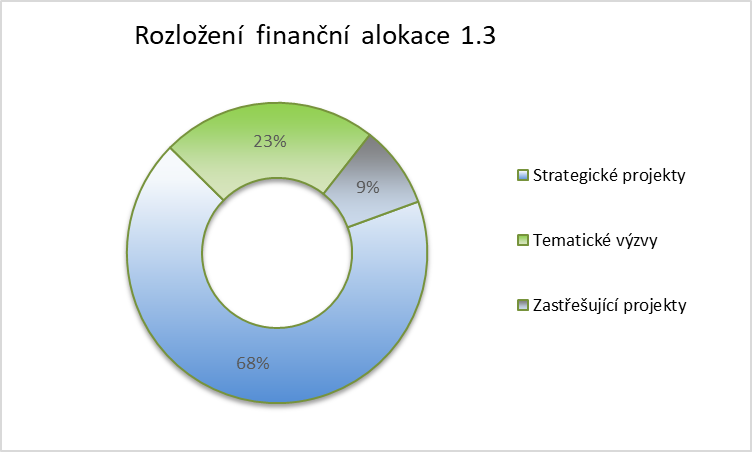 komplexní vodíkové projekty - kompletní řetězec od výzkumu a vývoje, přes výrobu a skladování až po využití vodíku v průmyslu a dopravě
Komplexní OZE projekty
Tematické výzvy - 400 000 tis. Kč
podpora digitálních inovací jako např. zavádění BIM a digitálních kompetencí
vnitřní konektivita -  SŠ v ÚK  (bez alokace v této SC, zahrnuto v SC 1.7)
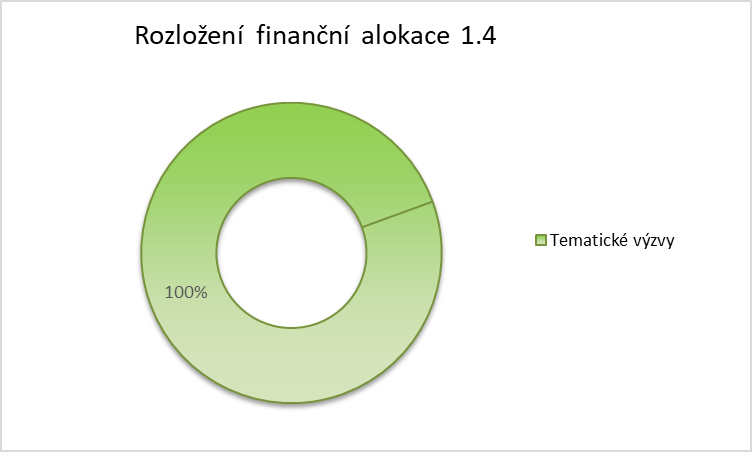 SC 1.4 Digitální inovace
Zastřešující projekty 
Digitální vouchery pro MSP, obce, města, NNO (zahrnuto v SC 1.1, 1.3)
Strategické projekty         2 018 450 tis Kč
Gigafactory (příprava území)
Green Mine - celková revitalizace a resocializace lomu ČSA
Tematické výzvy                    450 000 tis. Kč
Zastřešující projekty             150 000 tis Kč
SC 1.5   Obnova území
plánování a koordinace rozvoje území, přípravné a inženýrské práce
příprava území - sanace kontaminovaných lokalit, demolice, revitalizace brownfields
projekty nového využití území, které zahrnují širokou škálu možností od přírodě blízkých řešení, přes infrastrukturu pro rekreaci a cestovní ruch, zpřístupnění technických památek hornického dědictví až po nové ekonomické nebo veřejně prospěšné aktivity;
technická a dopravní infrastruktura
Obnova území - průmyslové dědictví
drobná turistická infrastruktura
marketing (propagace území)
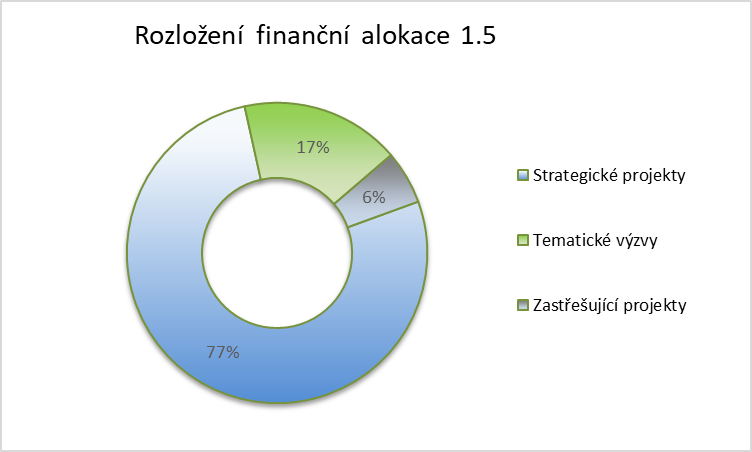 Tematické výzvy            415 000 tis. Kč
komplexní projekty od výzkumu, vývoje, pilotní provoz, realizace – recyklace odpadů s různým koncovým řešením – materiál, palivo, energetické využití….
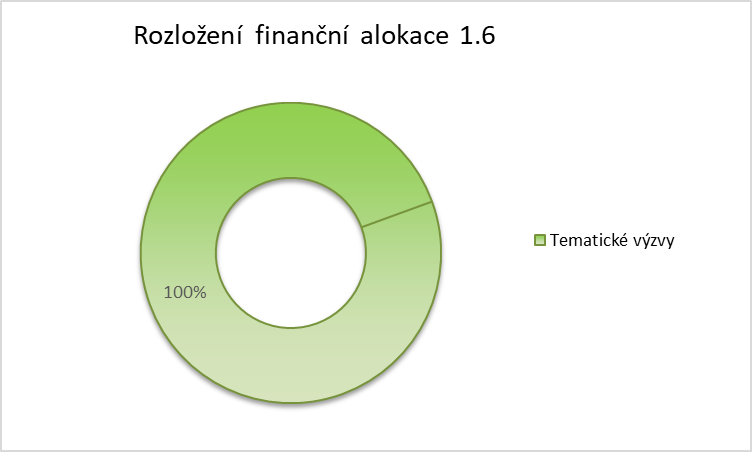 SC 1.6  Oběhové hospodářství
Strategické projekty            1 677 960 tis Kč
Tematické výzvy                   1 945 000 tis. Kč
SC 1.7 Lidé a dovednosti
RUR ‐ Region univerzitě, univerzita regionu
POZATR
Animace pro spravedlivou transformaci Ústeckého kraje
odborné učebny na středních školách v Ústeckém kraji - rekonstrukce, vybavení, přístavby  
vnitřní konektivita SŠ + koncová zařízení (PC)
zvyšování kvalifikace a rekvalifikace pracovníků (podniky v transformaci)
investiční náklady přímo související se změnou potřeb zaměstnanců
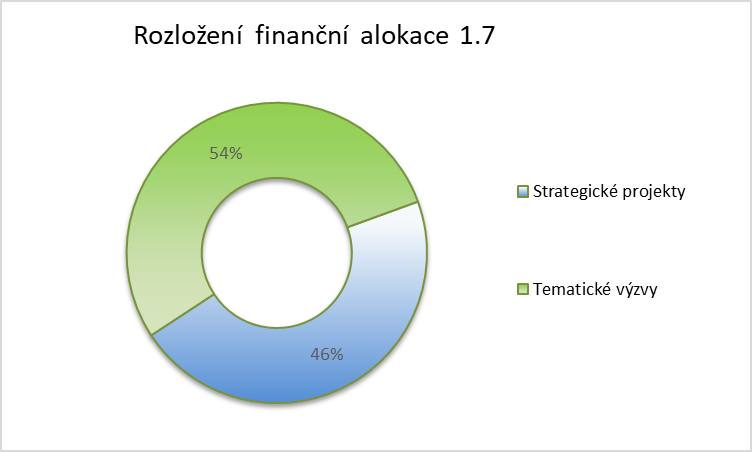 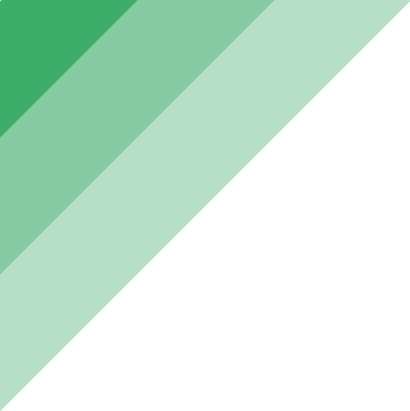 Strategický projekt
Transformační centrum ÚK
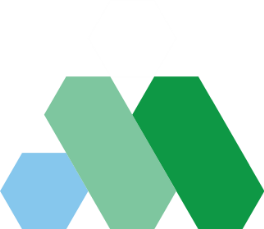 950 mil. Kč (OPST 807 mil. Kč)
DATOVÉ SLUŽBY
PODNIKÁNÍ A INOVACE
REVITALIZACE ÚZEMÍ
ENERGETIKA
infrastrukturní a SW služby pro krajské org, města, obce,
školící centrum informatiky; 
digitální datová open platforma PORTABO...
programy na podporu podnikání a inovací, 
sídlo ICUK; 
prostory pro zasídlování firem
rozvoj inovačního ekosystému
vybudování Krajského energetického centra Ústeckého kraje; 
Služby, poradenství pro města a obce v ÚK v oblastech OZE, nové energetiky
vzdělávání / osvěta
zpracování územních podkladů pokrývajících celé území kraje s důrazem na vlastní pánevní oblast
odborná, koncepční pomoc při územním plánování;
komplexní řešení urbanismu veřejných prostranství...
participace
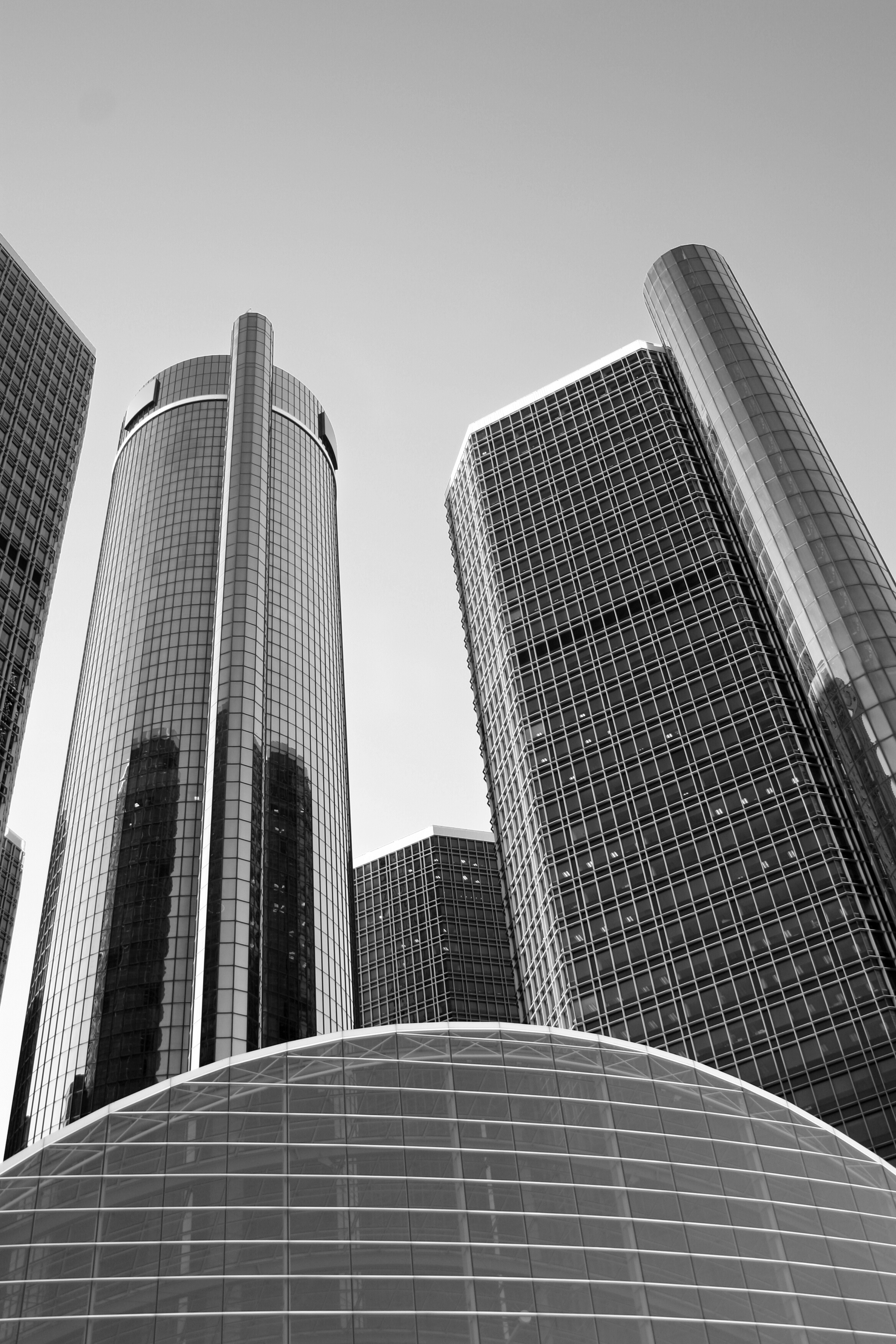 Předmět podpory:

příprava odborné dokumentace, která bude sloužit pro předložení do národních a evropských dotačních programů,

lze použít na zpracování:
energetický audit
projektová dokumentace 
hydrogeologický průzkum (posudek)
geologický průzkum
odborné studie (např. územní, technické, regulační)
zpracování projektové žádosti o podporu do nár. a evropských dotačních programů
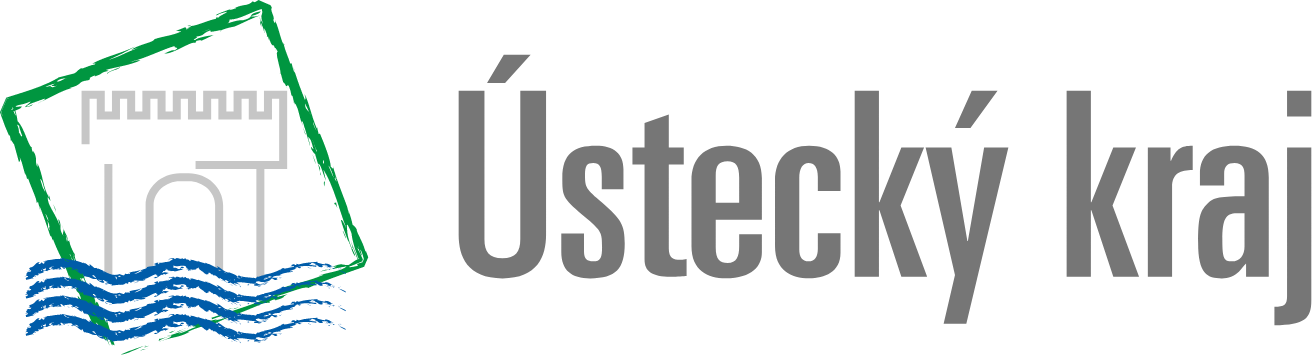 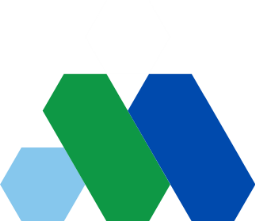 Určeno pro:
obce do 5 000 obyvatel
Dotační program 

„Podpora přípravy projektových záměrů v Ústeckém kraji 2022“ 

4 mil. Kč
(z rozpočtu Ústeckého kraje)
Výše a míra dotace:

min. výše dotace na 1 projekt 50 tis.Kč
max. výše dotace na 1 projekt 200 tis.Kč 
míra dotace:  70% z celkových uznatelných nákladů
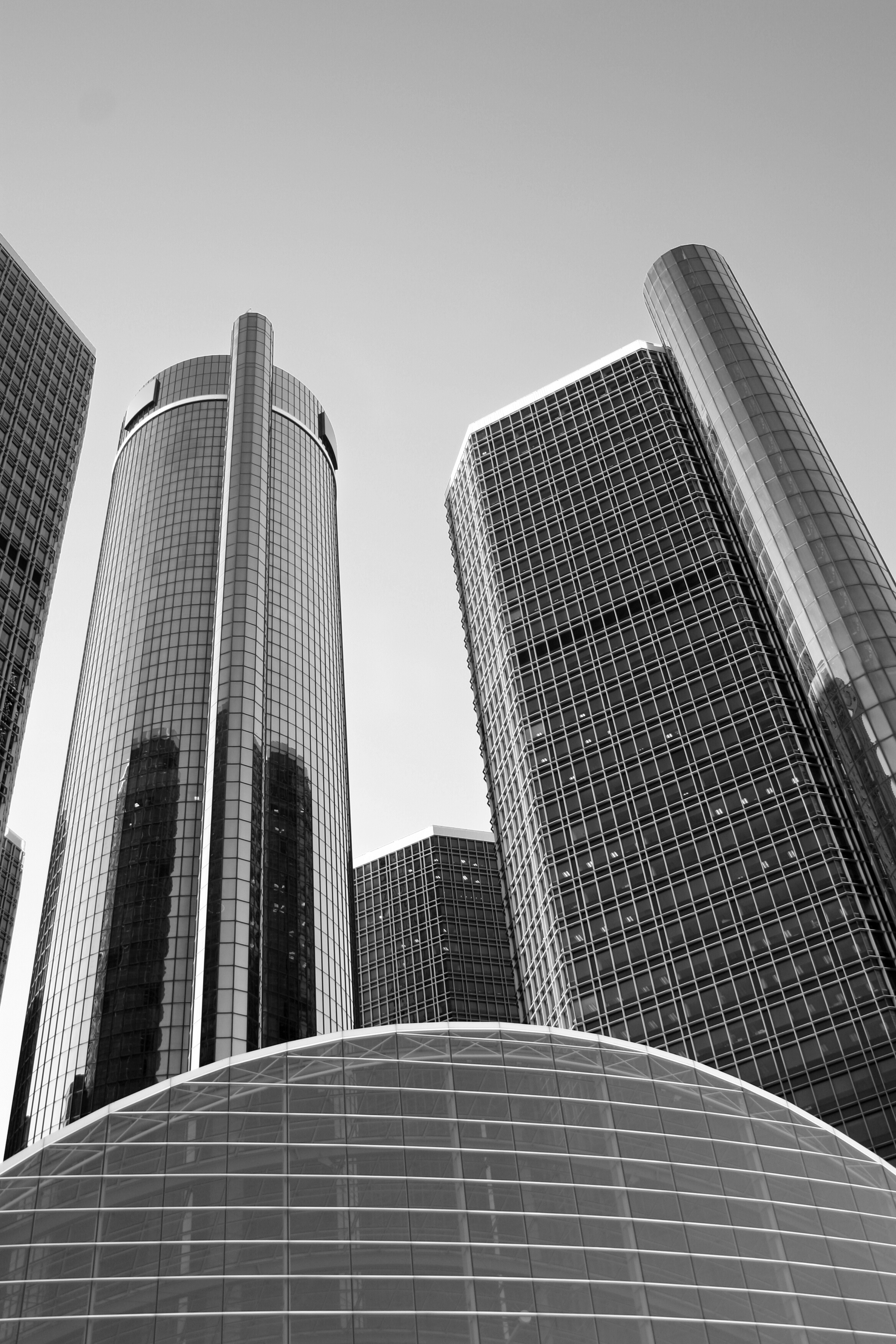 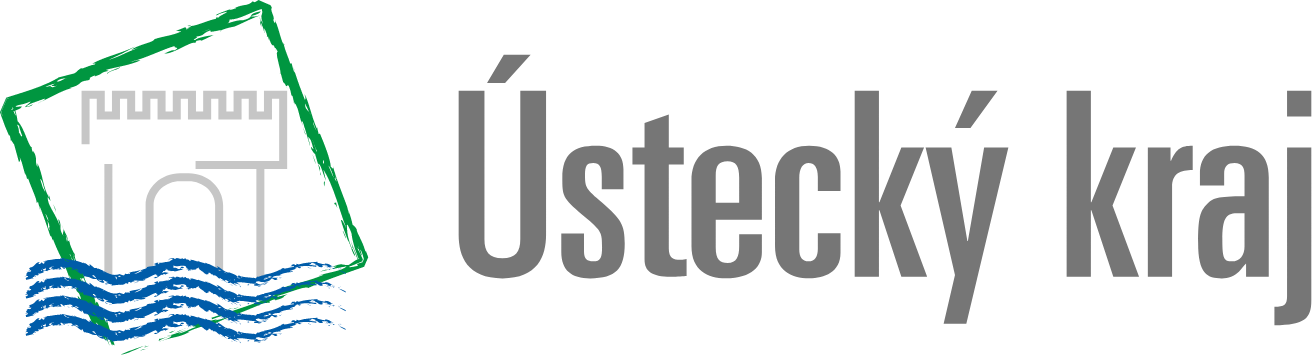 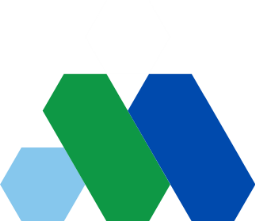 Harmonogram:
Dotační program 

„Podpora přípravy projektových záměrů v Ústeckém kraji 2022“ 

4 mil. Kč
(z rozpočtu Ústeckého kraje)
Telefonní číslo
Emailová adresa
Webové stránky RSK ÚK
Kontakt
Ing. Jana Nedrdová     475 657 944
                                   734 393 900
nedrdova.j@kr-ustecky.cz
https://rskuk.cz/fond-pro-spravedlivou transformaci
Ing. Jana Nedrdová
Odbor podpory podnikání, inovací a transformace
Krajský úřad Ústeckého kraje
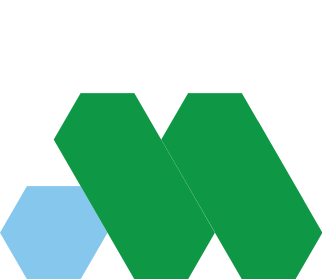